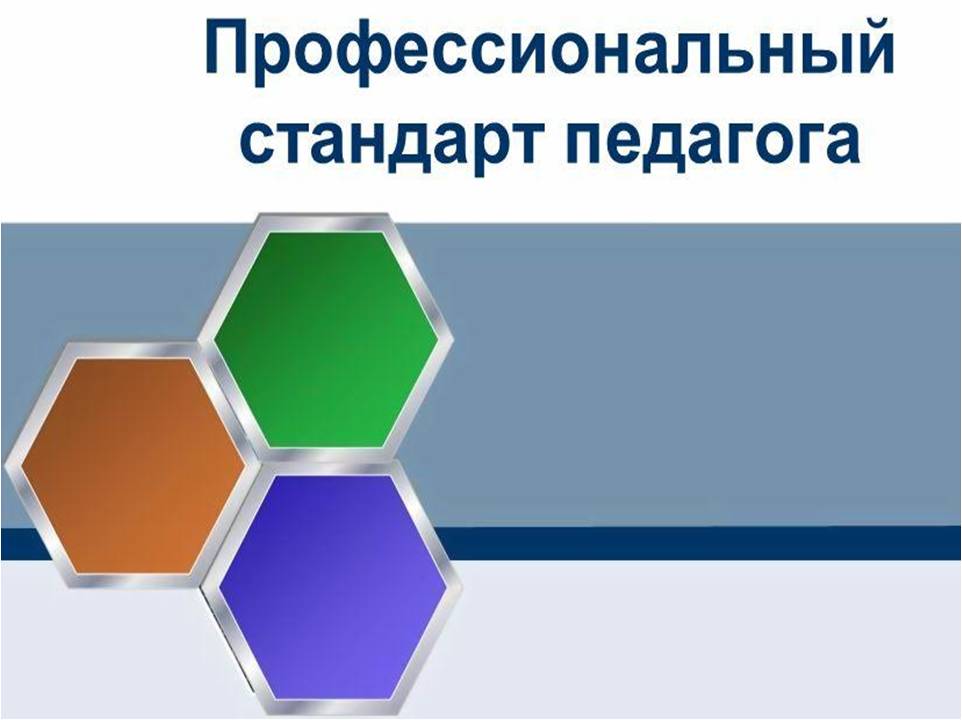 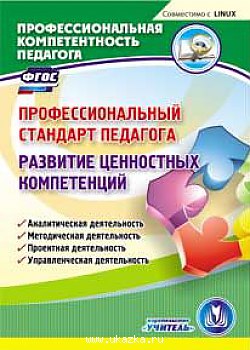 14.09.2016
1
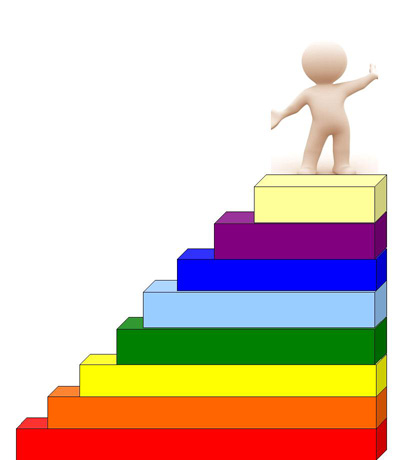 Федеральный закон № 273-ФЗ от 29.12.2012 
«Об образовании в Российской Федерации»
Единый подход к профессиональным компетенциям педагога дошкольного образования и учителя
СРЕДНЕЕ ОБЩЕЕ ОБРАЗОВАНИЕ
ОСНОВНОЕ ОБЩЕЕ ОБРАЗОВАНИЕ
НАЧАЛЬНОЕ ОБЩЕЕ ОБРАЗОВАНИЕ
ДОШКОЛЬНОЕ ОБРАЗОВАНИЕ
2
Приказ
 Министерства труда и социальной защиты РФ № 544н
«Об утверждении профессионального стандарта 
«Педагог (педагогическая деятельность
 в сфере дошкольного, начального общего,
 основного общего, среднего общего образование)
(воспитатель, учитель)»
от 18 октября 2013 г.

(Приказ зарегистрирован Минюстом России 6 декабря 2013 года)

Начнет работать с 1 января 2017 года.
Профессиональный стандарт педагога: это характеристика квалификации, необходимая работнику для осуществления определенного вида профессиональной деятельности.
3
Перечень профстандартов 
педагогической деятельности
Профстандарт «Педагог (педагогическая деятельность в сфере дошкольного, начального общего, основного общего, среднего общего образования) (воспитатель, учитель)». Вводится с 1 января 2017 года
 Профстандарт «Педагог дополнительного образования детей и взрослых». Вводится с 1 января 2017 года 
 Профстандарт «Педагог профессионального обучения, профессионального образования и дополнительного профессионального образования». 
      Вводится с 1 января 2017 года
4. Профстандарт «Педагог-психолог (психолог в сфере образования)». Вводится с 1 января 2017 года 
5. Профстандарт «Специалист в области воспитания». В разработке
6. Профстандарт «Педагог-дефектолог (учитель-логопед, сурдопедагог, олигофренопедагог, тифлопедагог)». В разработке
14.09.2016
4
Зачем нужен профессиональный стандарт педагога? 
 Стандарт – инструмент реализации стратегии образования в меняющемся мире. 
 Стандарт – инструмент повышения качества образования и выхода отечественного образования на международный уровень.
 Стандарт – объективный измеритель квалификации педагога. 
 Стандарт – средство отбора педагогических кадров в образовательную организацию. 
 Стандарт – основа для формирования трудового договора, фиксирующего отношения между работником и работодателем.
14.09.2016
5
Область применения Профессионального стандарта
ПРОФЕССИОНАЛЬНЫЙ 
СТАНДАРТ
(ЦЕЛЬ применения)
Обеспечить необходимую 
осведомленность педагога
 о предъявляемых к нему 
требованиях
Определять необходимую 
квалификацию педагога,
которая влияет 
на результаты обучения,
 воспитания и развития ребенка.
Содействовать
вовлечению педагогов 
в решение задачи 
повышения
 качества образования.
Обеспечить необходимую
подготовку педагога
 для получения высоких
результатов его труда
7
Профессиональный стандарт педагога выполняет функции, призванные
Преодолеть технократический подход в оценке труда педагога.

Обеспечить координированный рост свободы и ответственности педагога за результаты своего труда.

Мотивировать педагога на постоянное повышение квалификации.
8
ХАРАКТЕРИСТИКА СТАНДАРТА
в нем определяются основные требования к квалификации педагога
может дополнятся региональными требованиями
может быть дополнен внутренним стандартом образовательного учреждения
является уровневым, учитывающим специфику работы педагогов образовательного учреждения
отражает структуру профессиональной деятельности педагога
выдвигает требования к личностным качествам педагога
Термины и определения,
 Применительно 
к педагогу
Квалификация педагога – отражает уровень профессиональной подготовки воспитателя и его готовность к труду в сфере образования. Квалификация воспитателя складывается из его профессиональных компетенций.
 Профессиональная компетенция – способность успешно    действовать на основе практического опыта, умения и знаний при решении профессиональных задач.
Ключевые области стандарта педагога: разделы стандарта, соответствующие структуре профессиональной деятельности педагога: 
    обучение, воспитание и развитие ребенка.
10
[Speaker Notes: Открываем документ.]
ПРОФЕССИОНАЛЬНЫЙ СТАНДАРТ 
• Современный профессиональный стандарт представляет собой набор обобщенных трудовых функций с расшифровкой возможных наименований должности работников и необходимых требований к образованию и опыту работы для выполнения данной функции.  

• Каждая обобщенная функция распадается на отдельные трудовые функции, содержащие перечень конкретных действий, которые должен выполнять работник, а также требования к знаниям и умениям, необходимым для выполнения данной трудовой
14.09.2016
11
Трудовые функции
профессиональной деятельности педагога
Обобщенные трудовые функции
Трудовые функции
Общепедагогическая функция. Обучение
Педагогическая деятельность по
проектированию и реализации
образовательного процесса в
образовательных организациях
дошкольного, начального общего,
основного общего, среднего общего образования
Воспитательная деятельность
Развивающая деятельность
Педагогическая деятельность
по проектированию и
реализации
основных
общеобразовательных
программ
Педагогическая деятельность по реализации программ дошкольного образования
Начального общего
Основного и среднего общего
Модуль предметное обучение. Математика.
Модуль предметное обучение. Русский язык.
12
Обобщенная трудовая функция
Педагогическая деятельность по
проектированию и реализации
образовательного процесса в
образовательных организациях
дошкольного, начального общего,
основного общего, среднего общего образования
13
Требования к образованию и обучению
Высшее профессиональное образование или среднее профессиональное образование по направлениям подготовки "Образование и педагогика" или в области, соответствующей преподаваемому предмету (с последующей профессиональной переподготовкой по профилю педагогической деятельности), либо высшее профессиональное образование или среднее профессиональное образование и дополнительное профессиональное образование по направлению деятельности в образовательной организации

Требования к опыту практической работы  не предъявляются!
Особые условия допуска к работе
К педагогической деятельности не допускаются лица:
- лишенные права заниматься педагогической деятельностью в соответствии с вступившим в законную силу приговором суда;
- имеющие или имевшие судимость за преступления, состав и виды которых установлены  законодательством Российской Федерации;
- признанные недееспособными в установленном федеральным законом порядке;
- имеющие заболевания, предусмотренные установленным перечнем
15
Трудовая функция
Общепедагогическая функция. 
Обучение
Трудовые действия
Необходимые умения
Необходимые знания
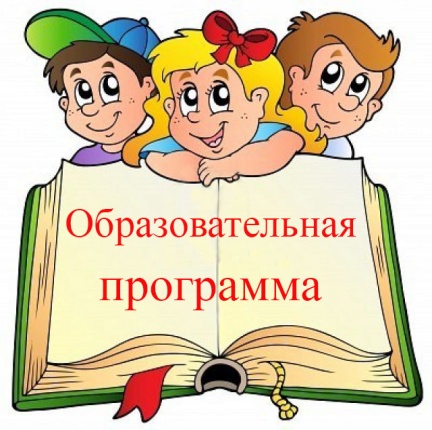 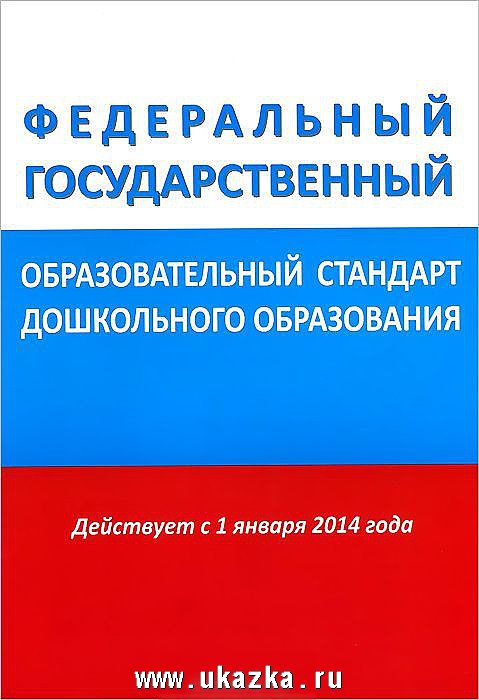 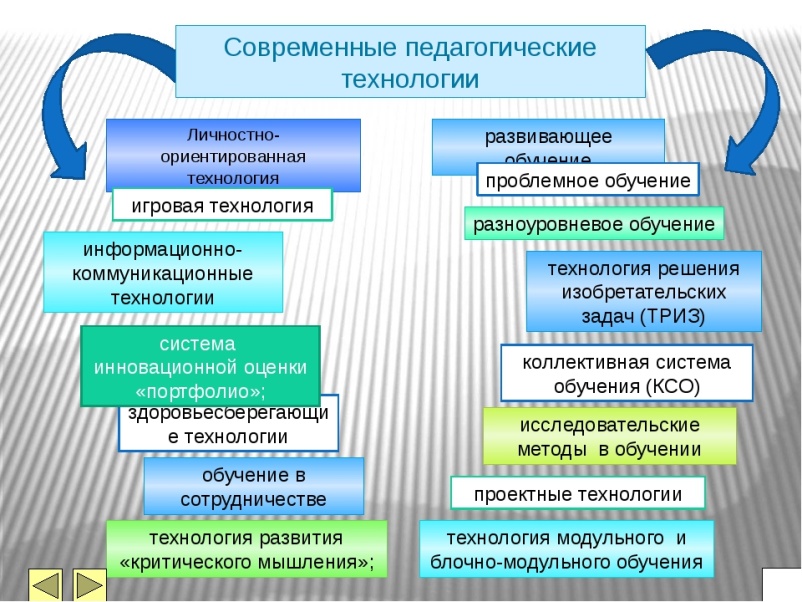 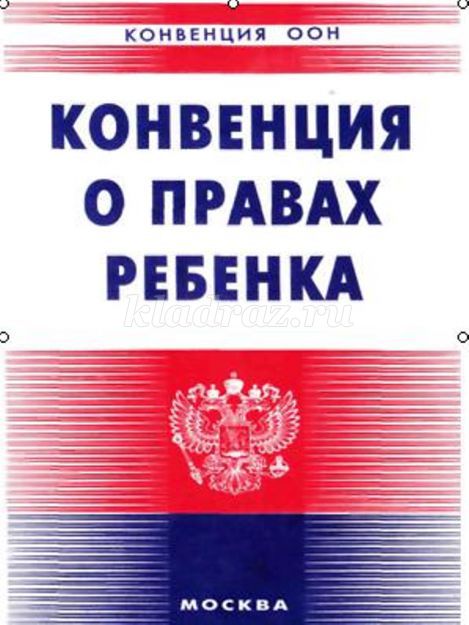 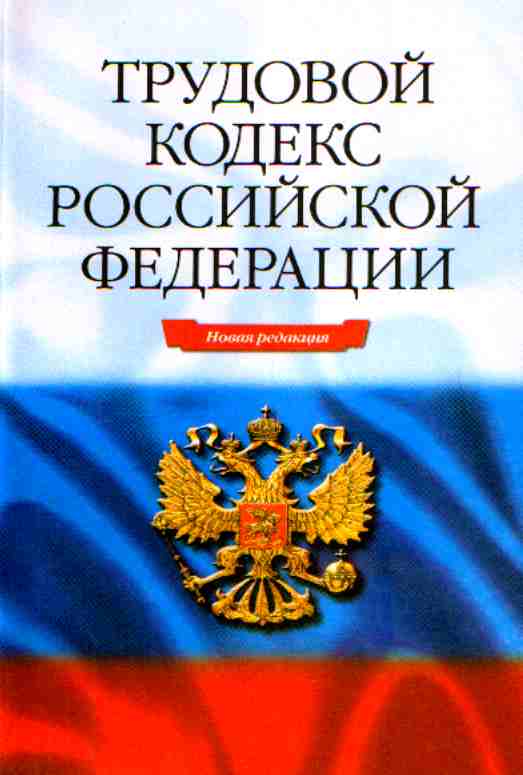 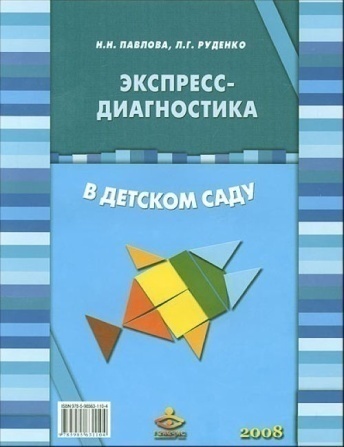 16
Общепедагогическая функция.ОБУЧЕНИЕ
Знать программы обучения
Уметь планировать и анализировать работу
Владеть формами и методами обучения – стандартными и инновационными.
Использовать специальные подходы, чтобы охватить всех детей
Уметь объективно оценивать возможности детей, используя разные формы и методы контроля
Владеть ИКТ-компетенциями.
27.08.2015
17
Трудовая функция
 Воспитательная деятельность
Трудовые действия
Необходимые умения
Необходимые знания
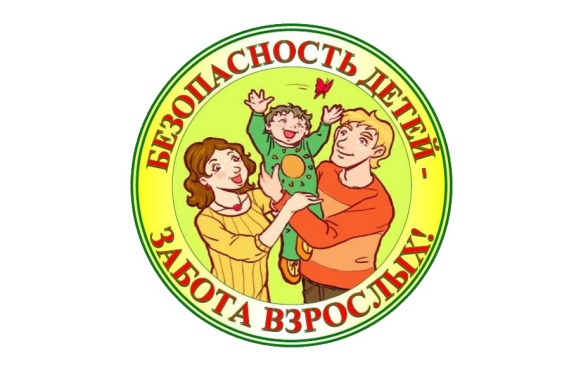 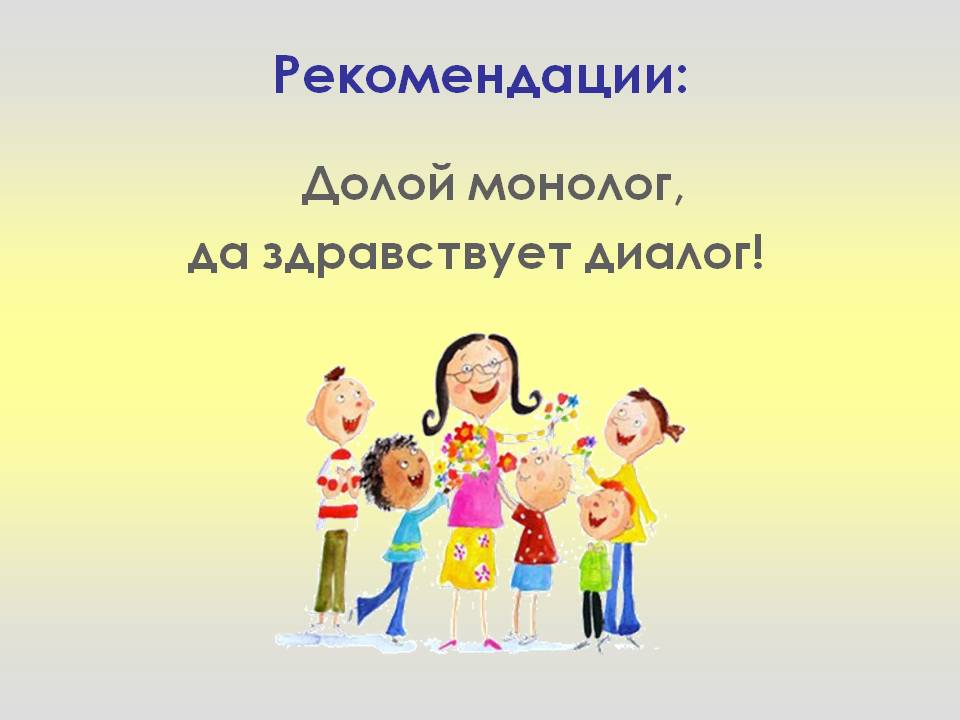 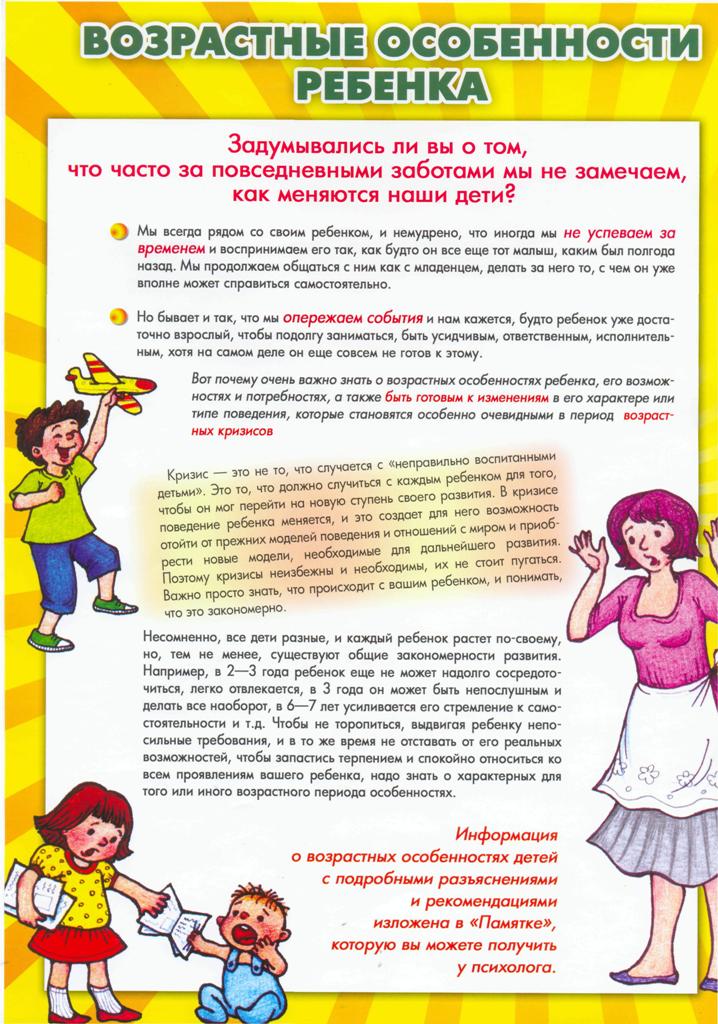 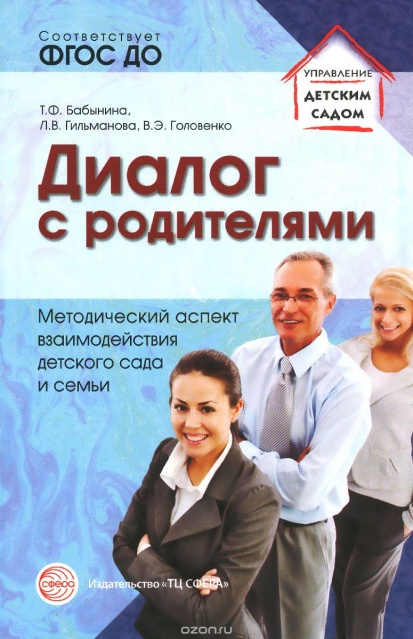 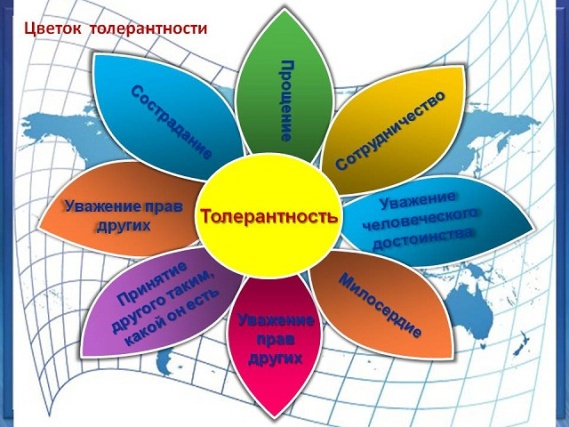 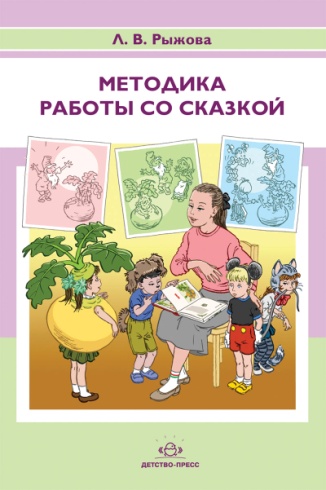 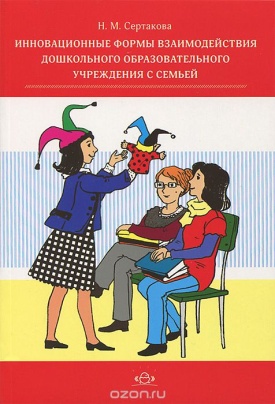 18
Воспитательная деятельность
Владеть организационными формами и методами
Владеть формами и методами воспитательной работы
Уметь общаться с детьми, защищать их интересы и достоинство
Поддерживать уклад, атмосферу и традиции учреждения, внося в них свой положительный вклад.
27.08.2015
19
Трудовая функция
 развивающая  деятельность
Трудовые действия
Необходимые умения
Необходимые знания
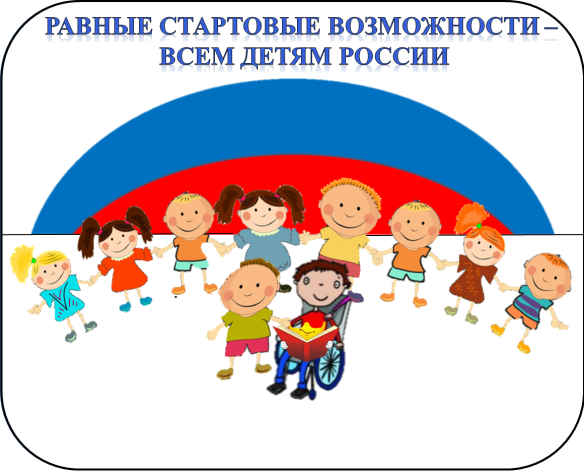 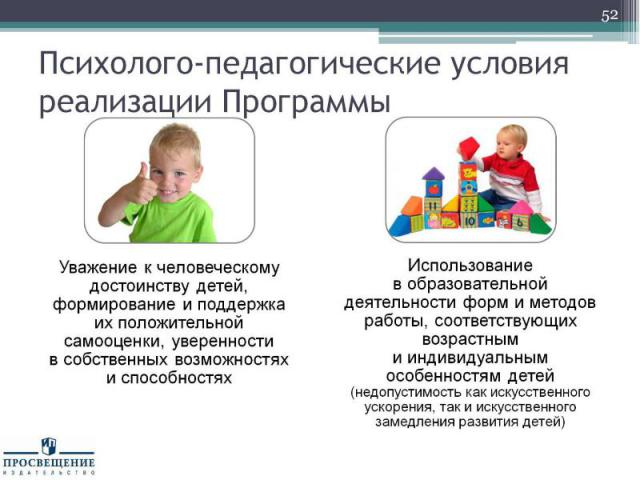 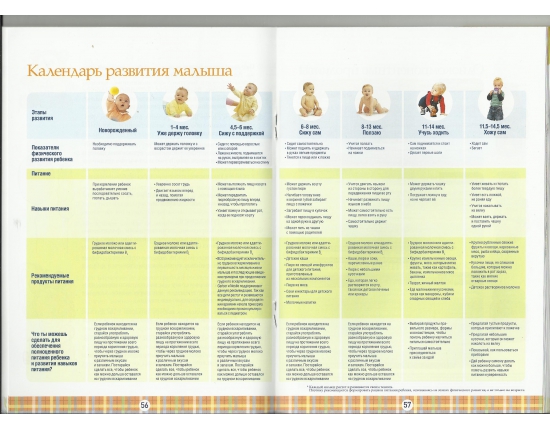 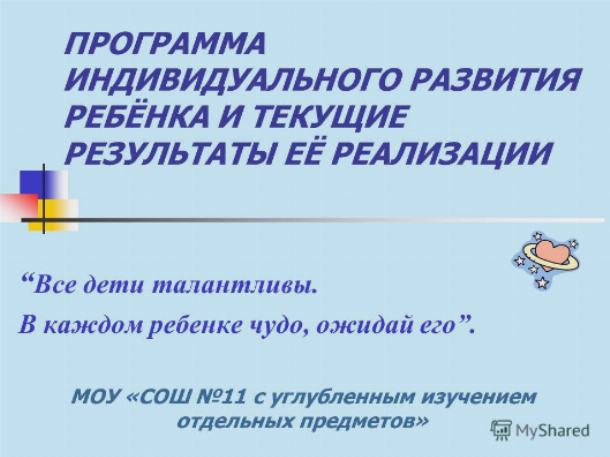 20
Развивающая деятельность
Готовность принять всех детей вне зависимости от их реальных учебных возможностей, особенностей в поведении, состояния психического и физического здоровья. 
Выявлять разнообразные проблемы детей, оказывать адресную помощь
Готовность к взаимодействию с другими специалистами
Уметь отслеживать динамику развития ребенка
27.08.2015
21
Обобщенная трудовая функция
Педагогическая деятельность по
проектированию и реализации
Основных общеобразовательных программ
22
Трудовая функция
Педагогическая деятельность 
по реализации программ 
дошкольного образования
Трудовые действия
Необходимые знания
Необходимые умения
Специфика дошкольного образования и особенностей организации работы с детьми раннего и дошкольного возраста
Основные психологические подходы: культурно-исторический, деятельностный и личностный; основы дошкольной педагогики, 
Общие закономерности развития ребенка в раннем и дошкольном возрасте
Особенности становления и развития детских деятельностей в раннем и дошкольном возрасте
Основы теории физического, познавательного  
     и  личностного развития детей раннего
     и дошкольного возраста
Современные тенденции развития дошкольного образования
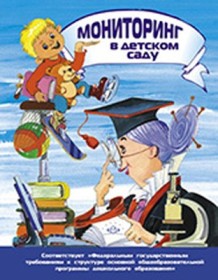 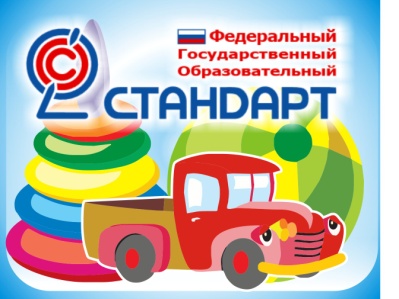 ОРГАНИЗОВЫВАТЬ ВИДЫ ДЕЯТЕЛЬНОСТИ
ПРИМЕНЯТЬ МЕТОДЫ ФИЗИЧЕСКОГО,
 ПОЗНАВАТЕЛЬНОГО И ЛИЧНОСТНОГО
РАЗВИТИЯ ДЕТЕЙ
ИСПОЛЬЗОВАТЬ МЕТОДЫ 
И СРЕДСТВА АНАЛИЗА МОНИТОРИНГА
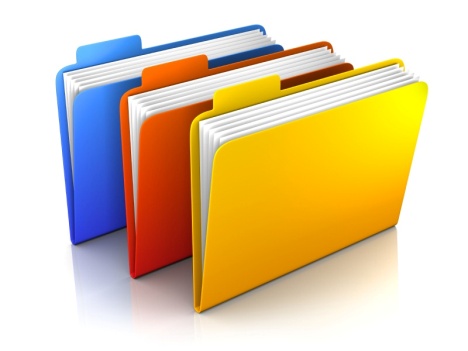 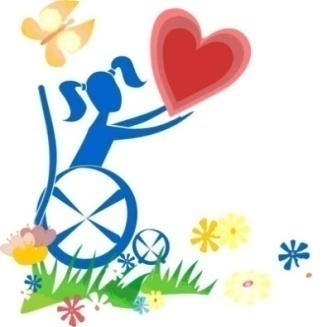 ВЛАДЕТЬ ВСЕМИ ВИДАМИ
 РАЗВИВАЮЩЕЙ ДЕЯТЕЛЬНОСТИ ДОШКОЛЬНИК
ВЫСТРАИВАТЬ ПАРТНЁРСКИЕ 
ОТНОШЕНИЯ С РОДИТЕЛЯМИ ДЕТЕЙ
ВЛАДЕТЬ ИКТ-КОМПЕТЕНТНОСТЯМИ
23
Педагогическая деятельность по реализации программ дошкольного образования(профессиональные компетенции)
Знать специфику дошкольного образования 
Знать общие закономерности развития детей
Уметь организовывать ведущие виды деятельности
Владеть теорией и методиками развития детей дошкольного возраста
Уметь планировать, реализовывать и анализировать образовательную работу с детьми
Уметь планировать и корректировать образовательные задачи по результатам мониторинга
Владеть методами и средствами психолого-педагогического просвещения родителей
Владеть ИКТ-компетенциями
27.08.2015
24
Высокая оценка
! Высокая степень активности 
и вовлеченности 
РОДИТЕЛЕЙ
  в жизнь
 детского сада
!Сочетание показателей 
динамики развития 
     ИНТЕГРАТИВНЫХ КАЧЕСТВ 
ребенка
!Положительное отношение
 РЕБЁНКА
 к детскому саду
Методы оценки требований 
выполнения
 профессионального стандарта
Профессиональная деятельность
 воспитателя
 оценивается только КОМПЛЕКСНО
14.09.2016
25
Критерии и показатели профессиональной компетентности и результативности
деятельности воспитателя дошкольного образовательного учреждения
  (применяется для аттестации на 1 и высшую кв. категории)
14.09.2016
26
27.08.2015
27
28
29
Основные направления проектирования ИОМ
Алгоритм разработки ИОМ
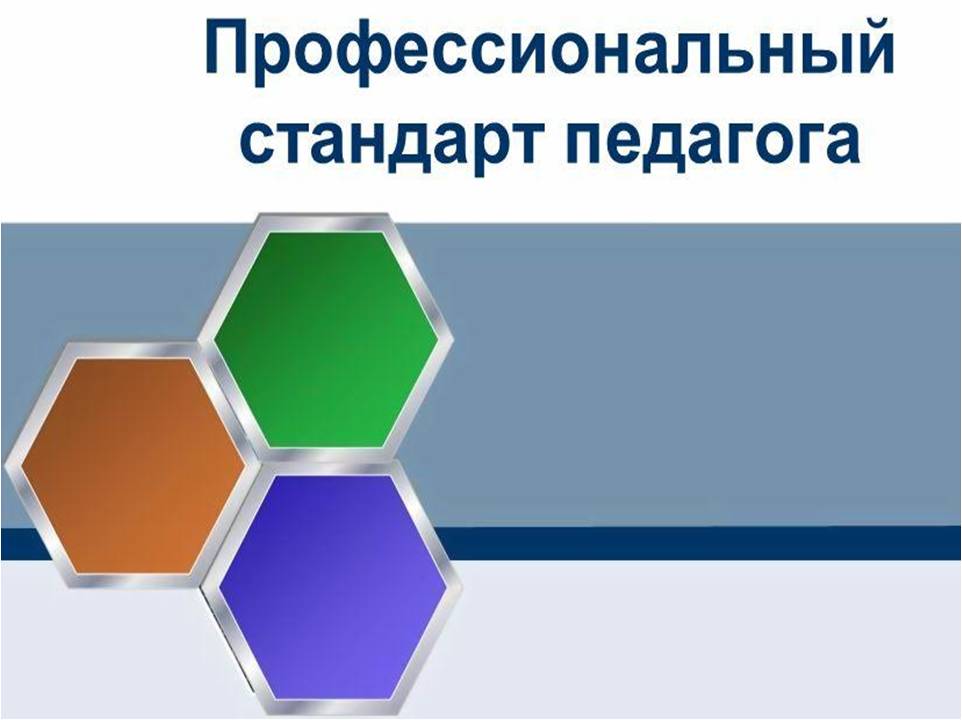 Желаю всем успеха!!!
Спасибо за внимание!
14.09.2016
32